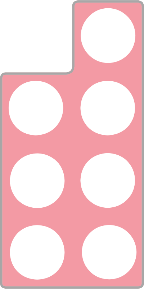 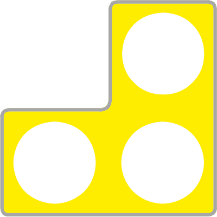 10
7 + 3 = ?
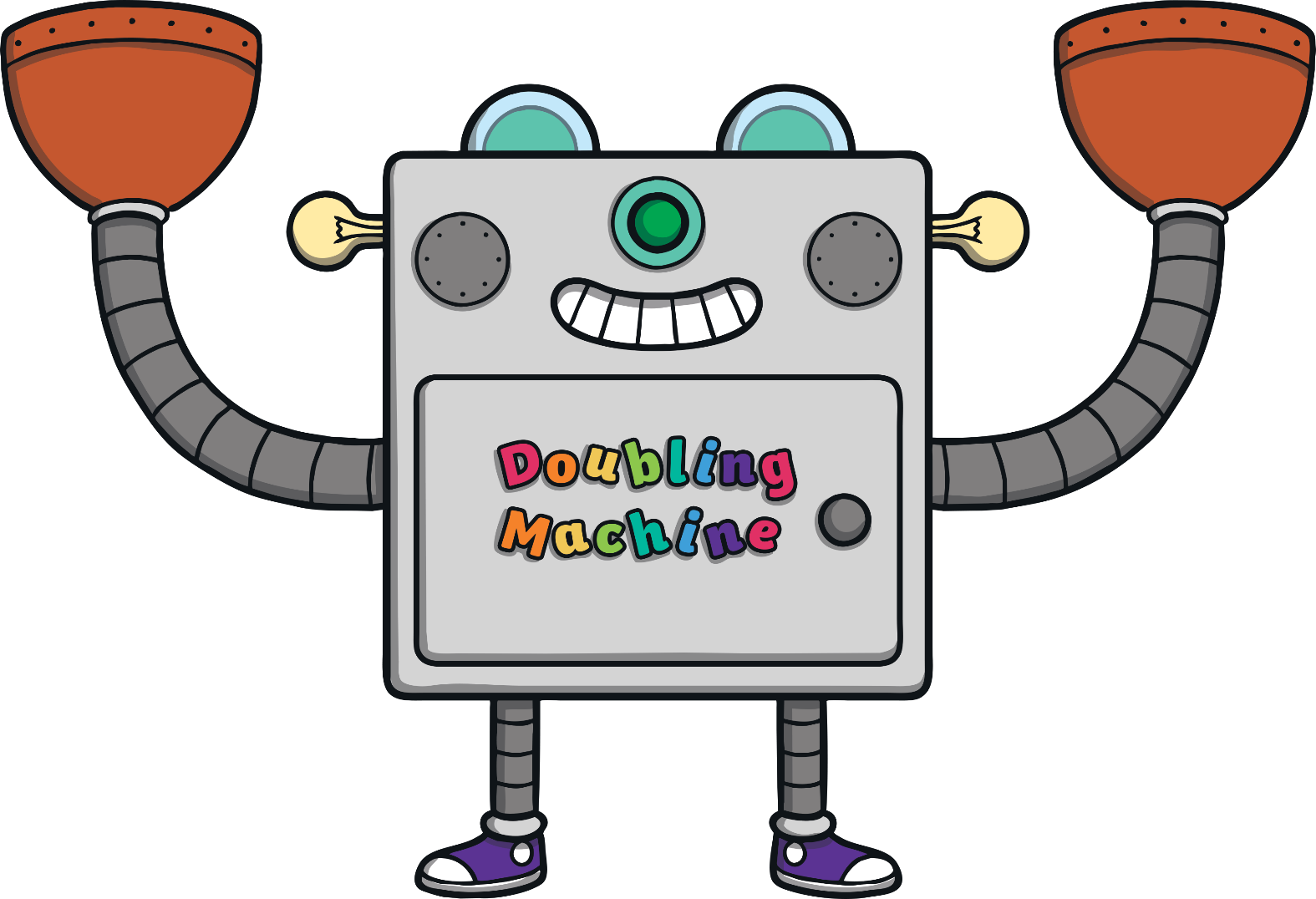 +
?
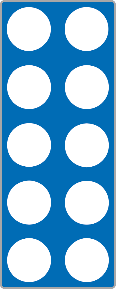 Show Answer
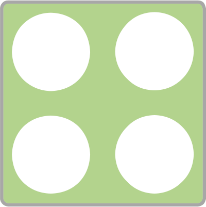 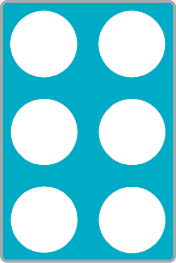 10
6 + 4 = ?
8
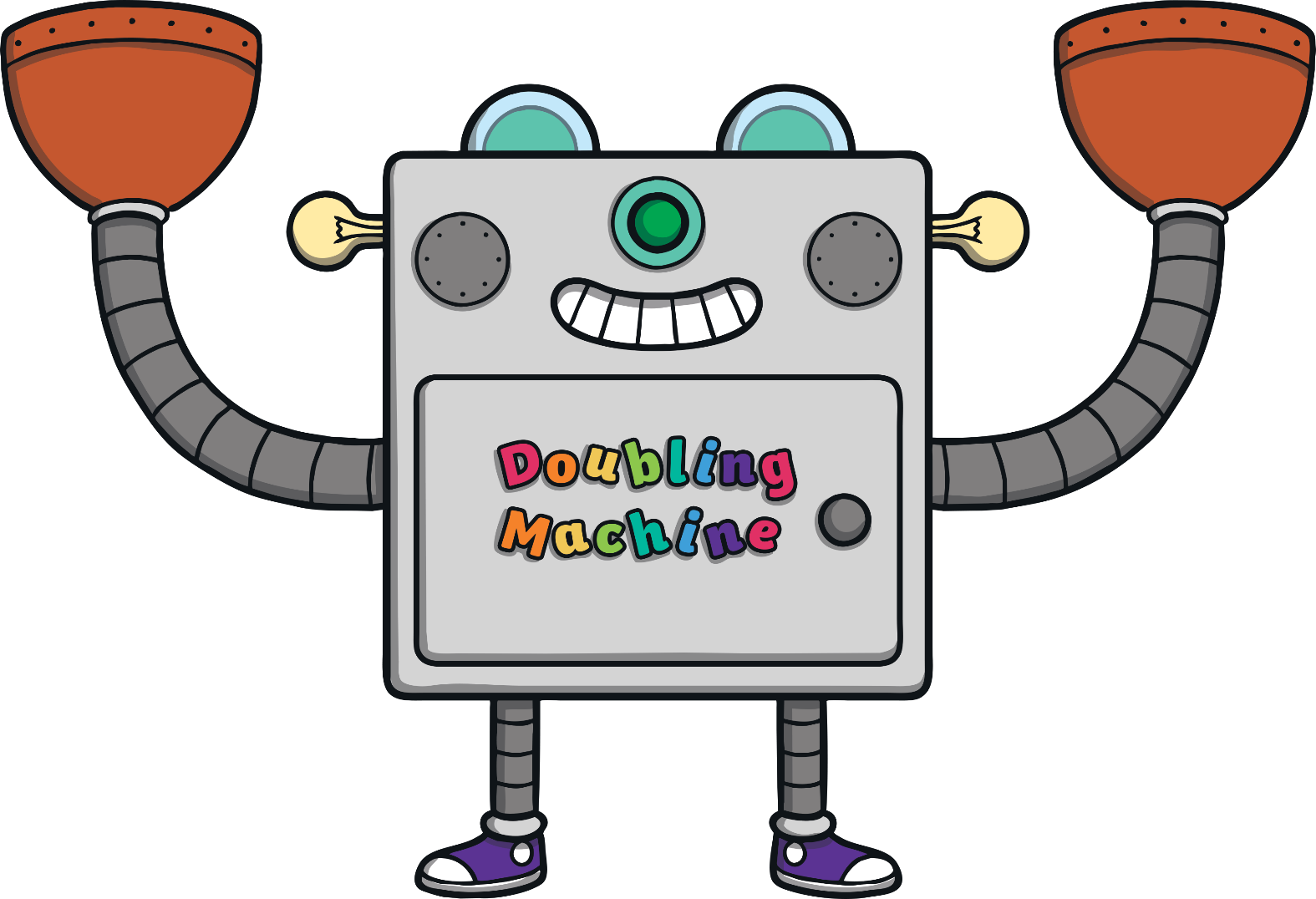 +
?
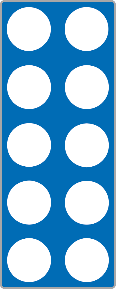 Show Answer
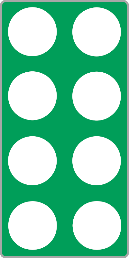 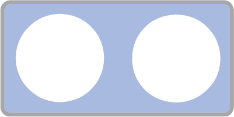 10
2 + 8 = ?
9
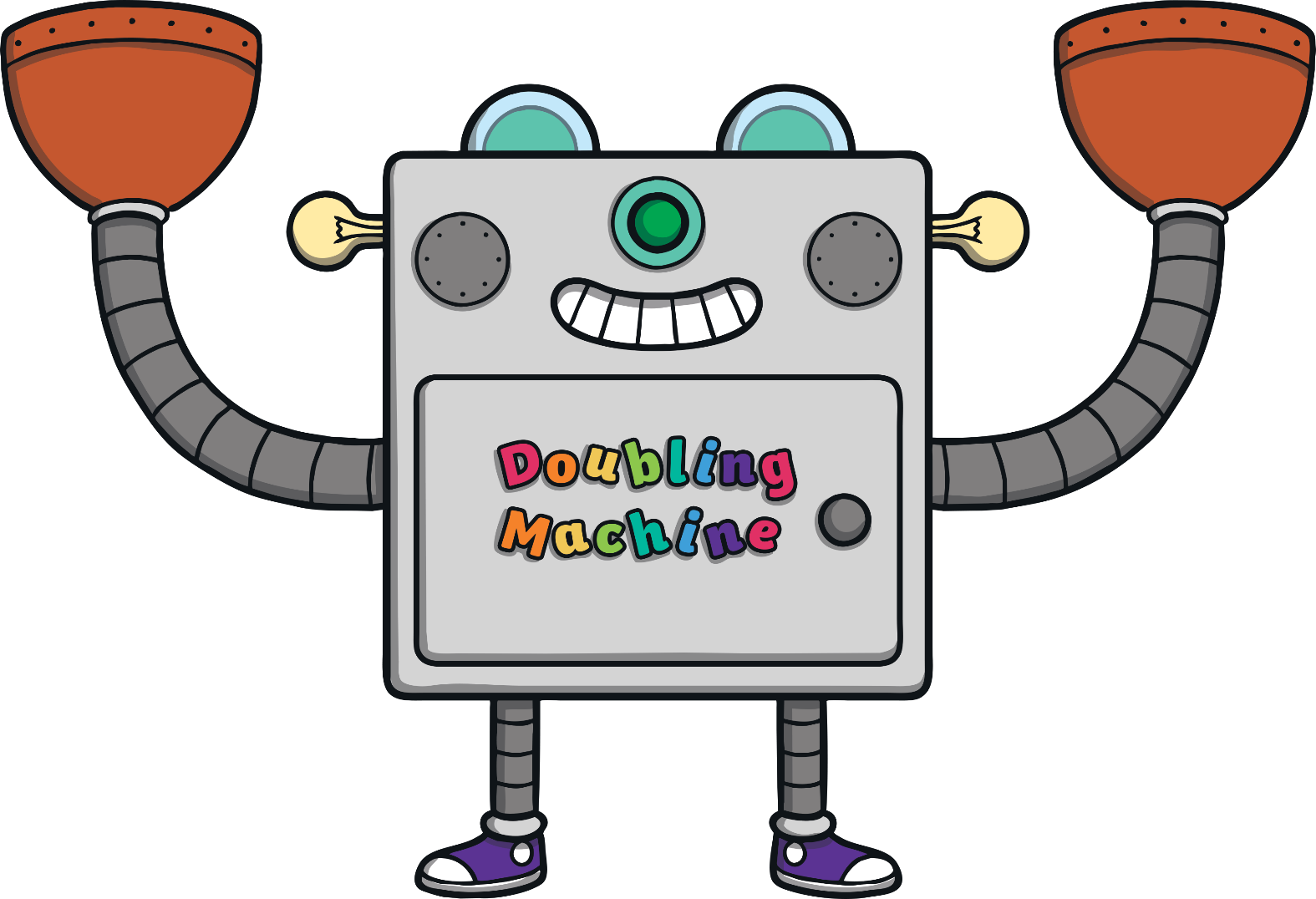 +
?
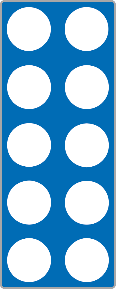 Show Answer
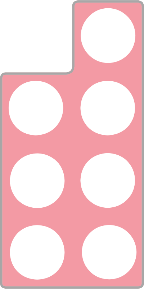 ?
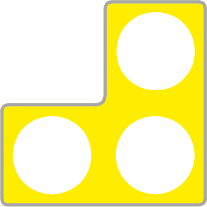 3 + ? = 10
7
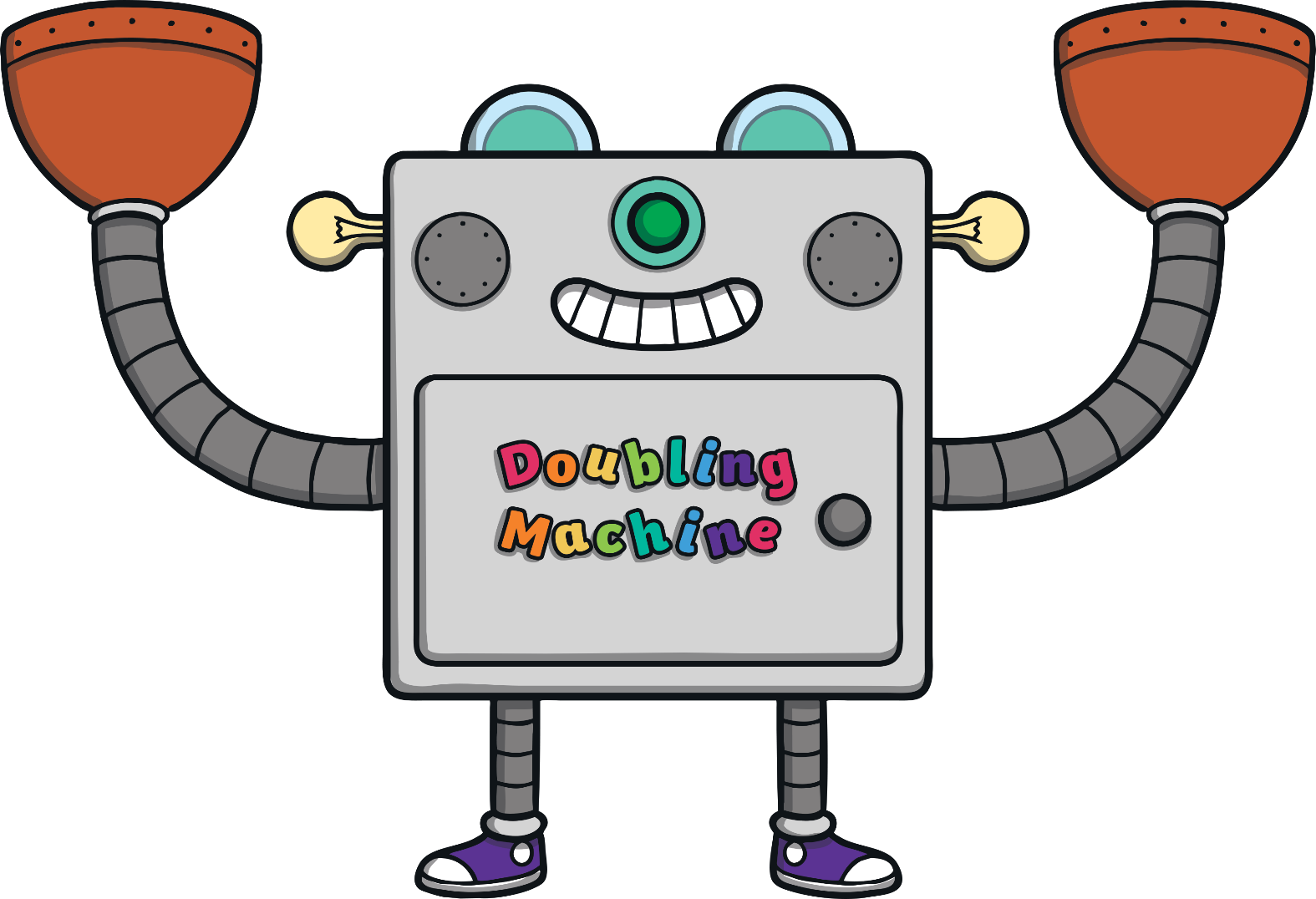 +
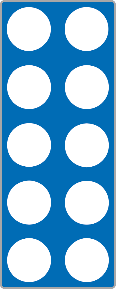 Show Answer
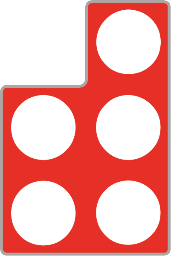 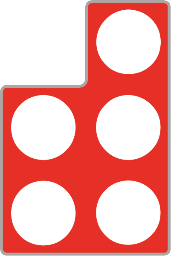 ?
? + 5 = 10
5
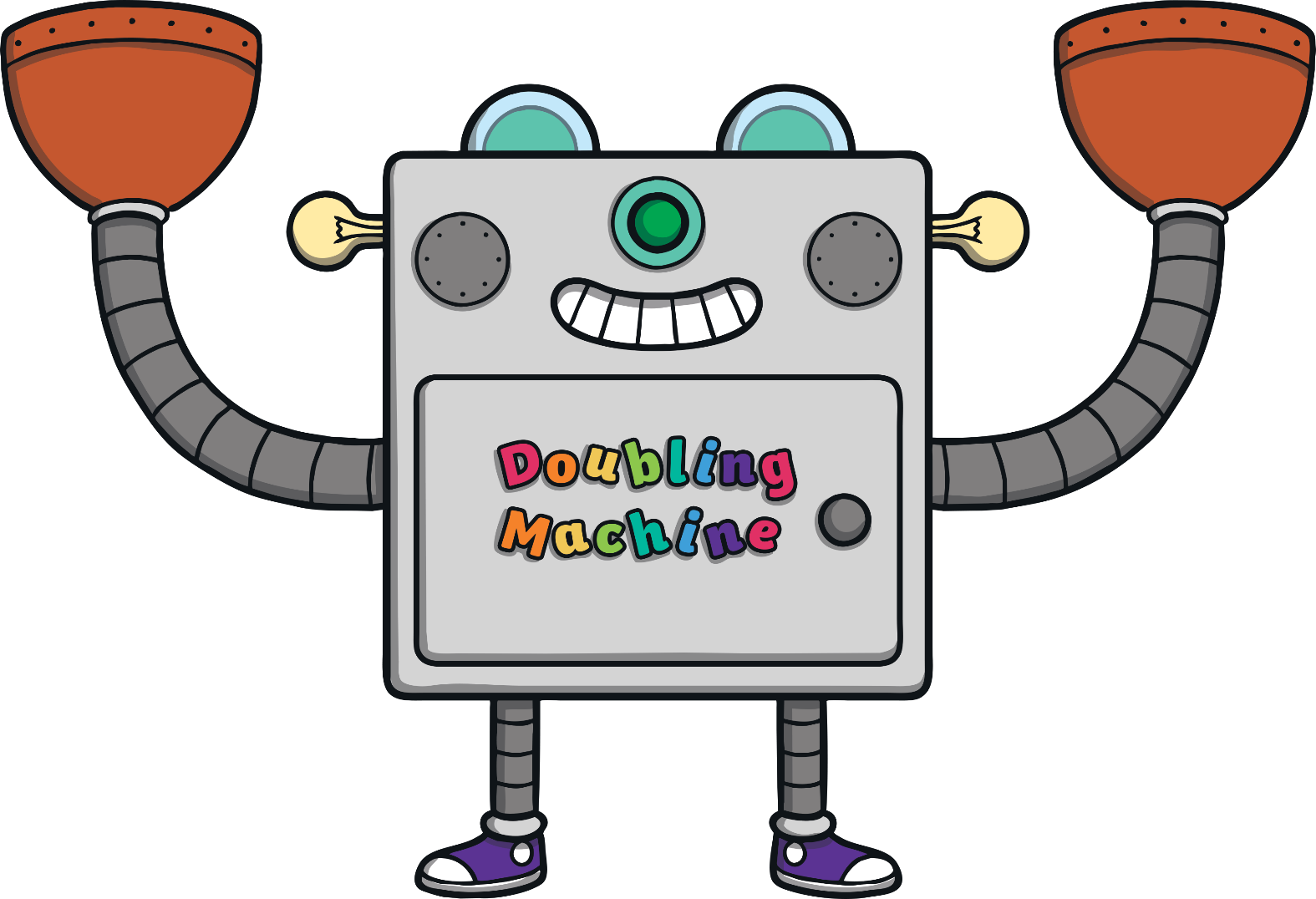 +
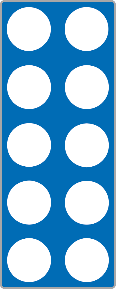 Show Answer
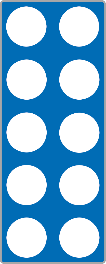 ?
? + 10 = 10
0
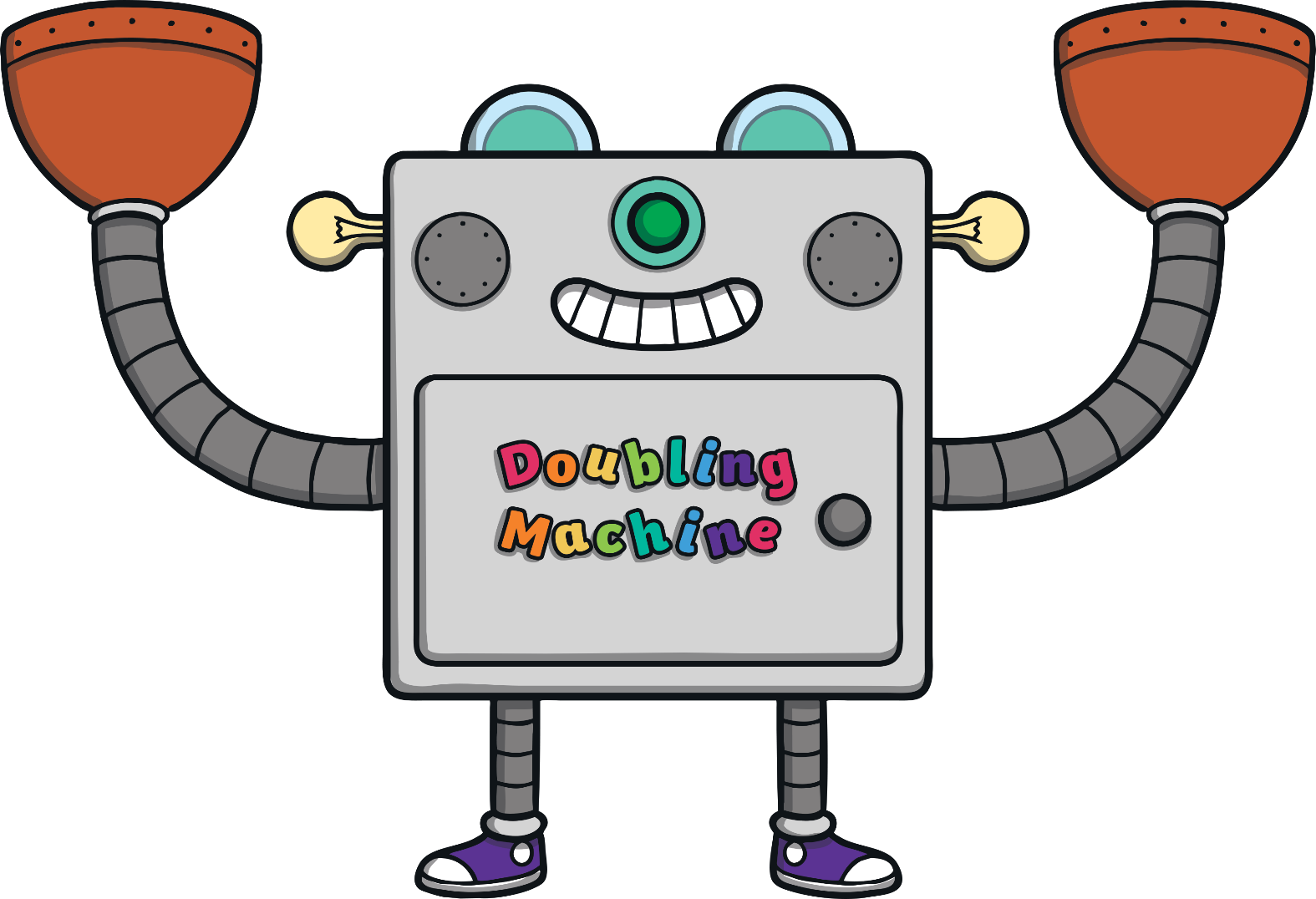 +
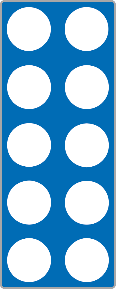 Show Answer
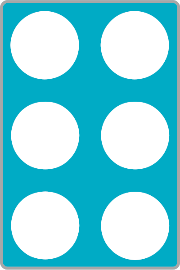 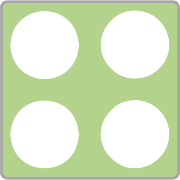 10
4 + 6 = ?
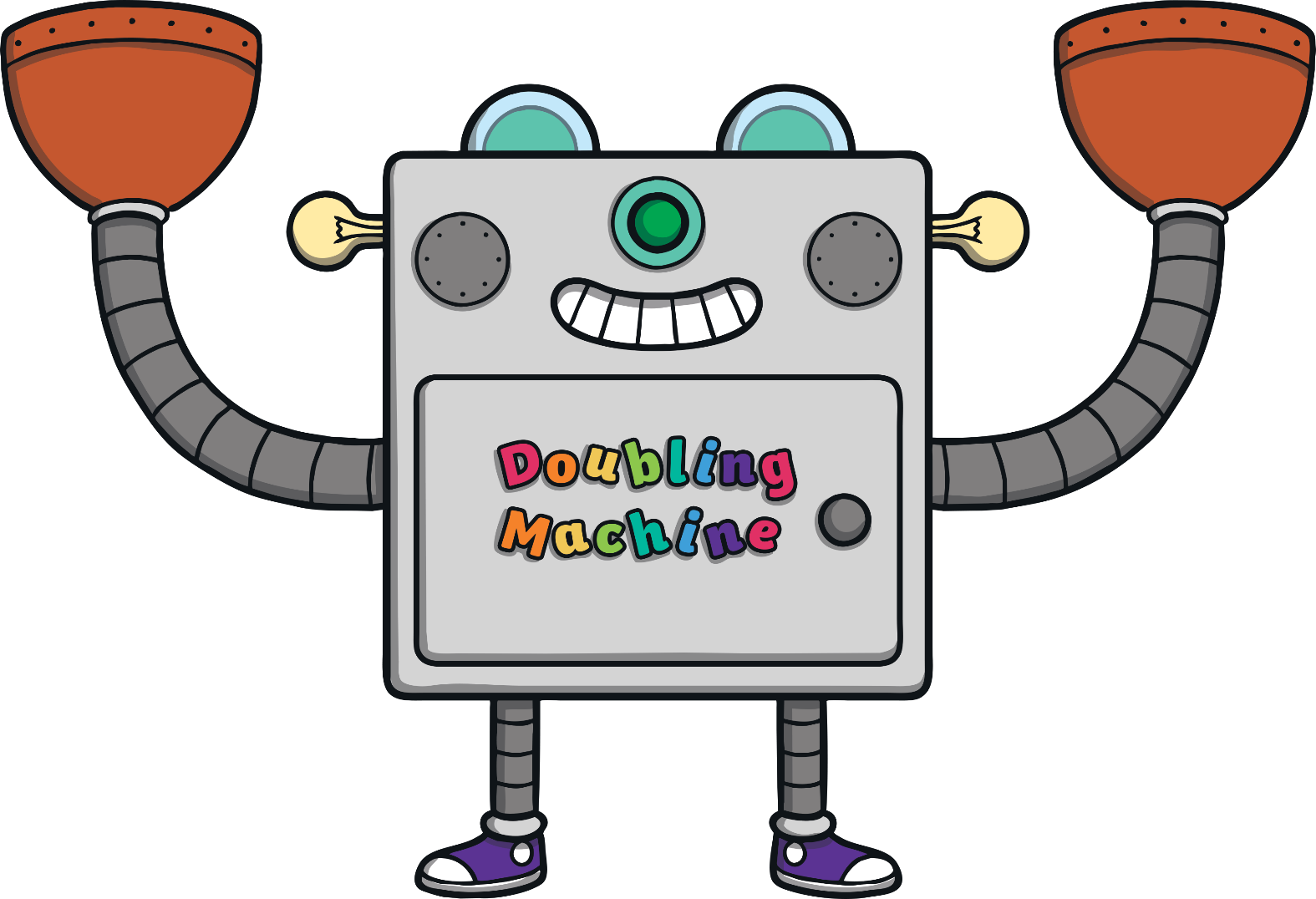 +
?
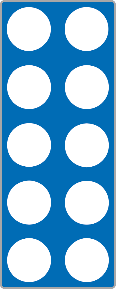 Show Answer
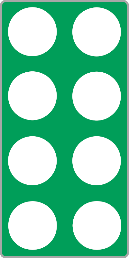 8 + 2 = ?
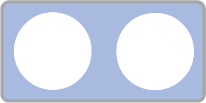 10
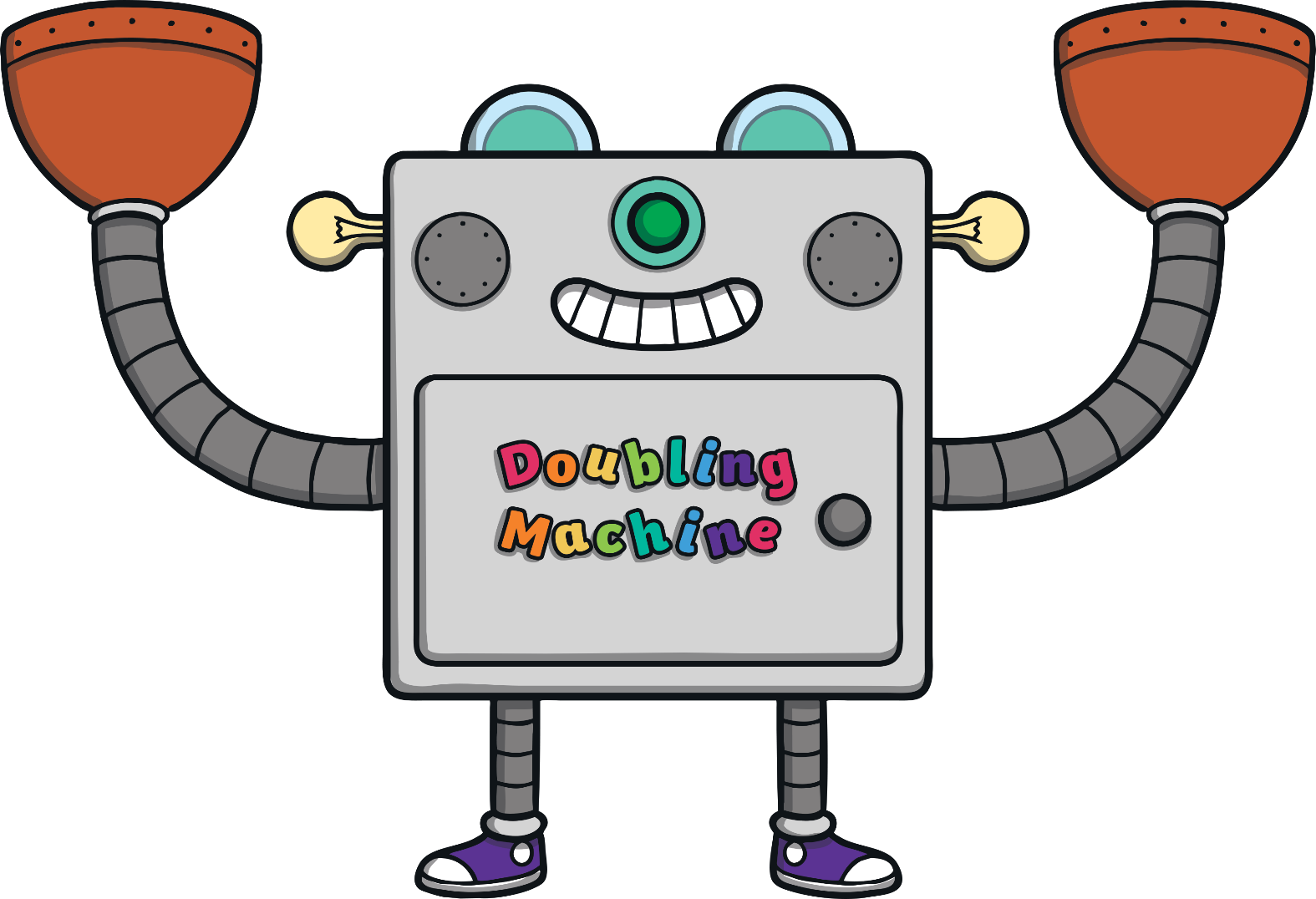 +
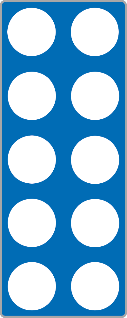 ?
Show Answer
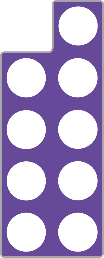 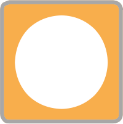 9 + 1 = ?
10
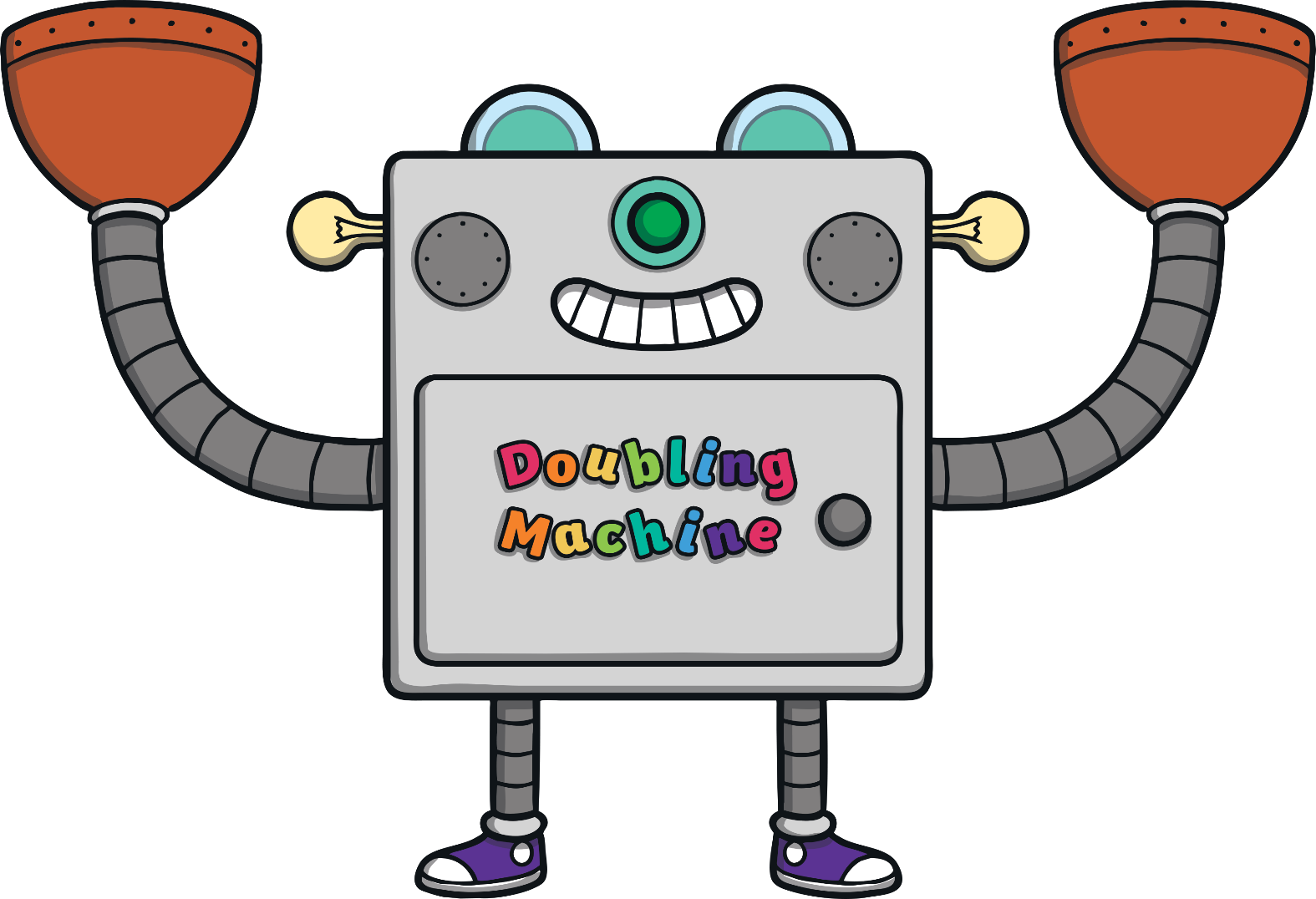 +
?
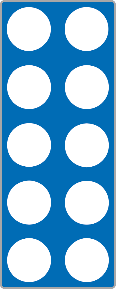 Show Answer
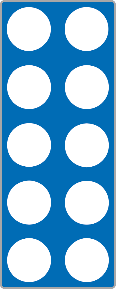 ?
10 + ? = 10
0
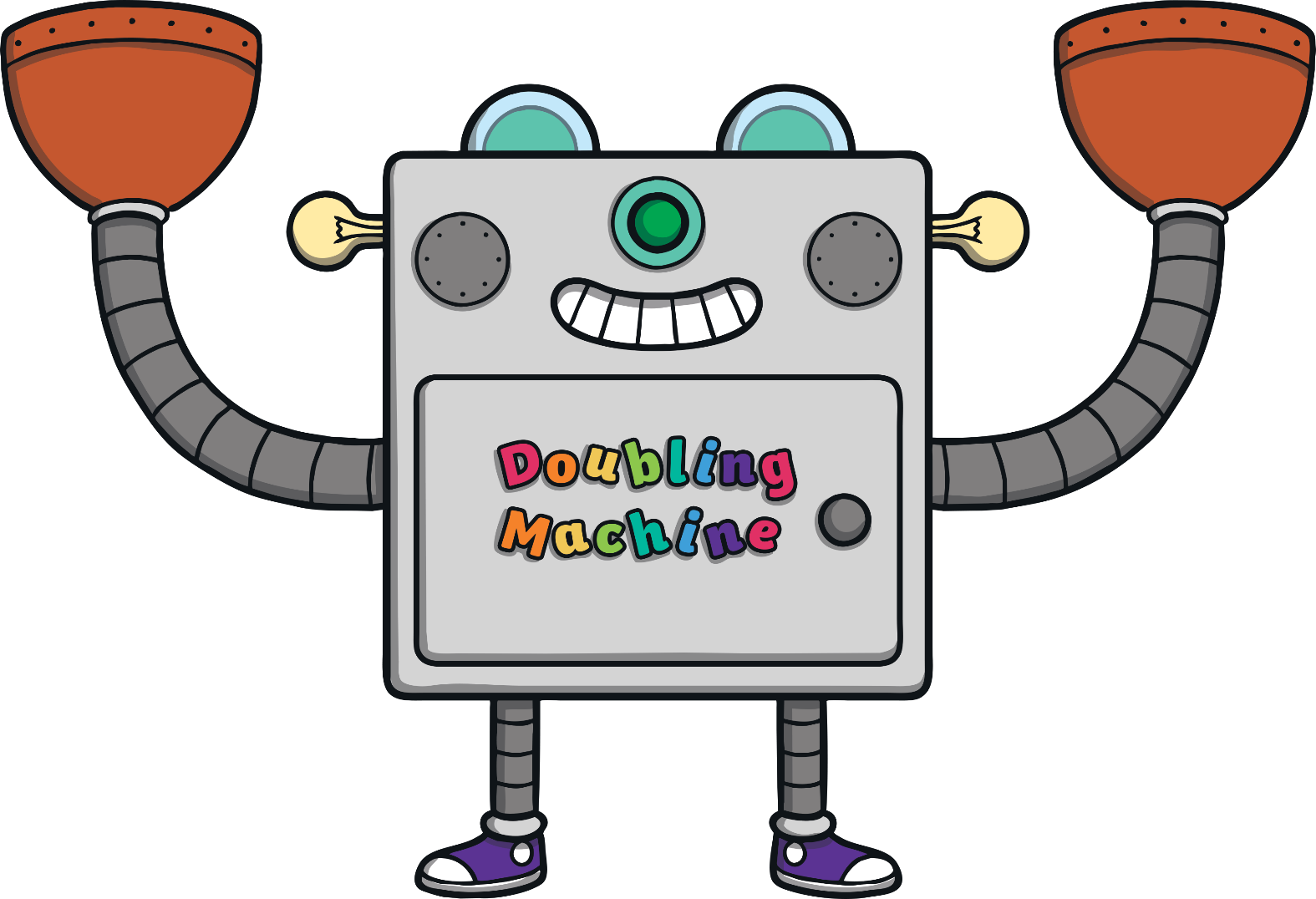 +
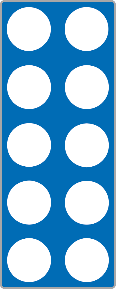 Show Answer
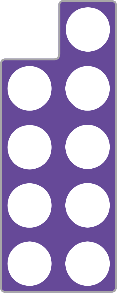 ?
1 + ? = 10
9
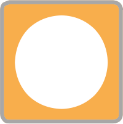 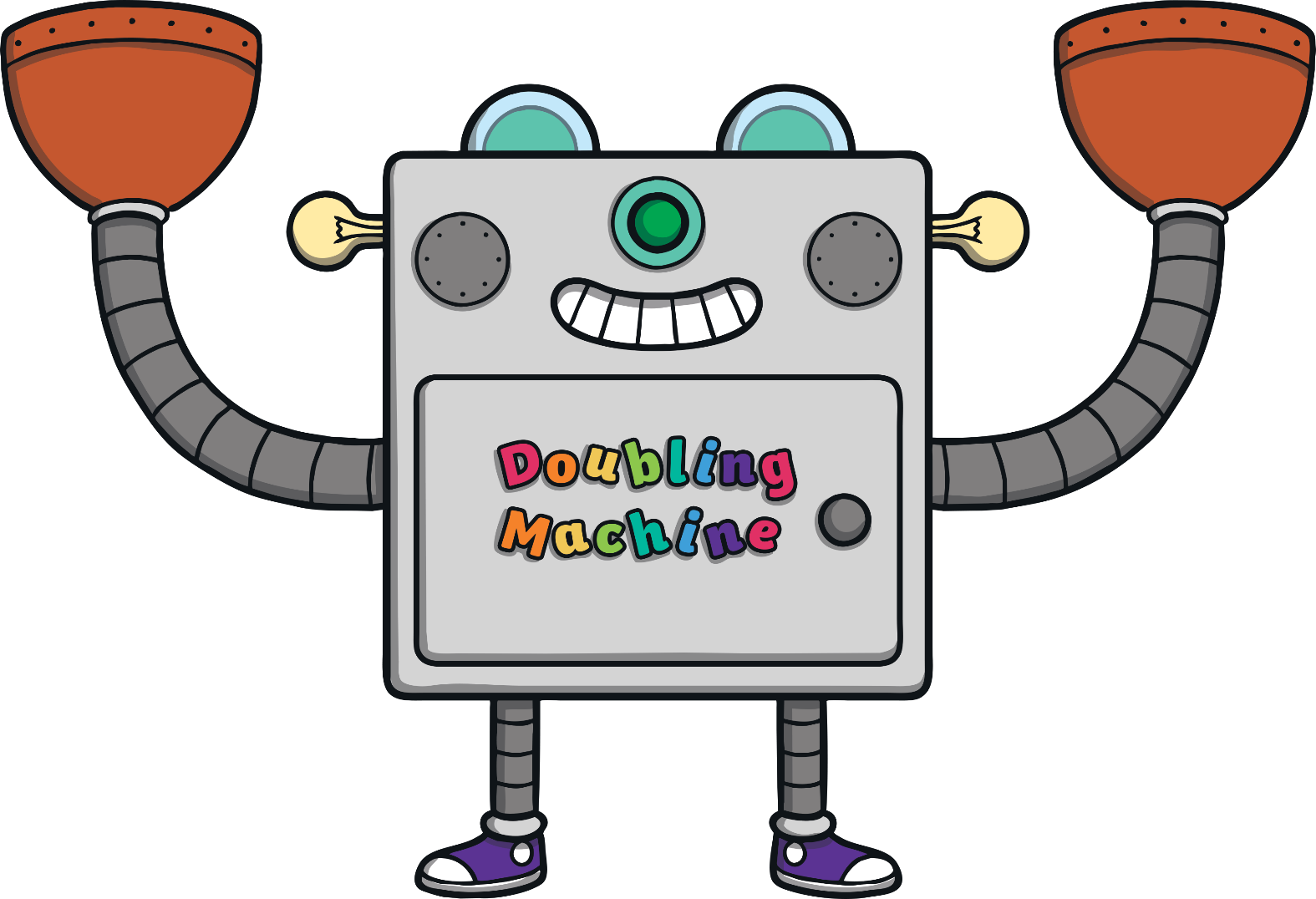 +
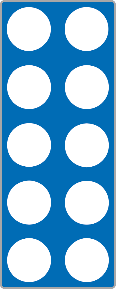 Show Answer
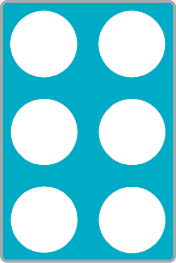 ?
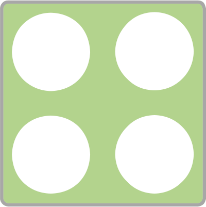 ? + 4 = 10
6
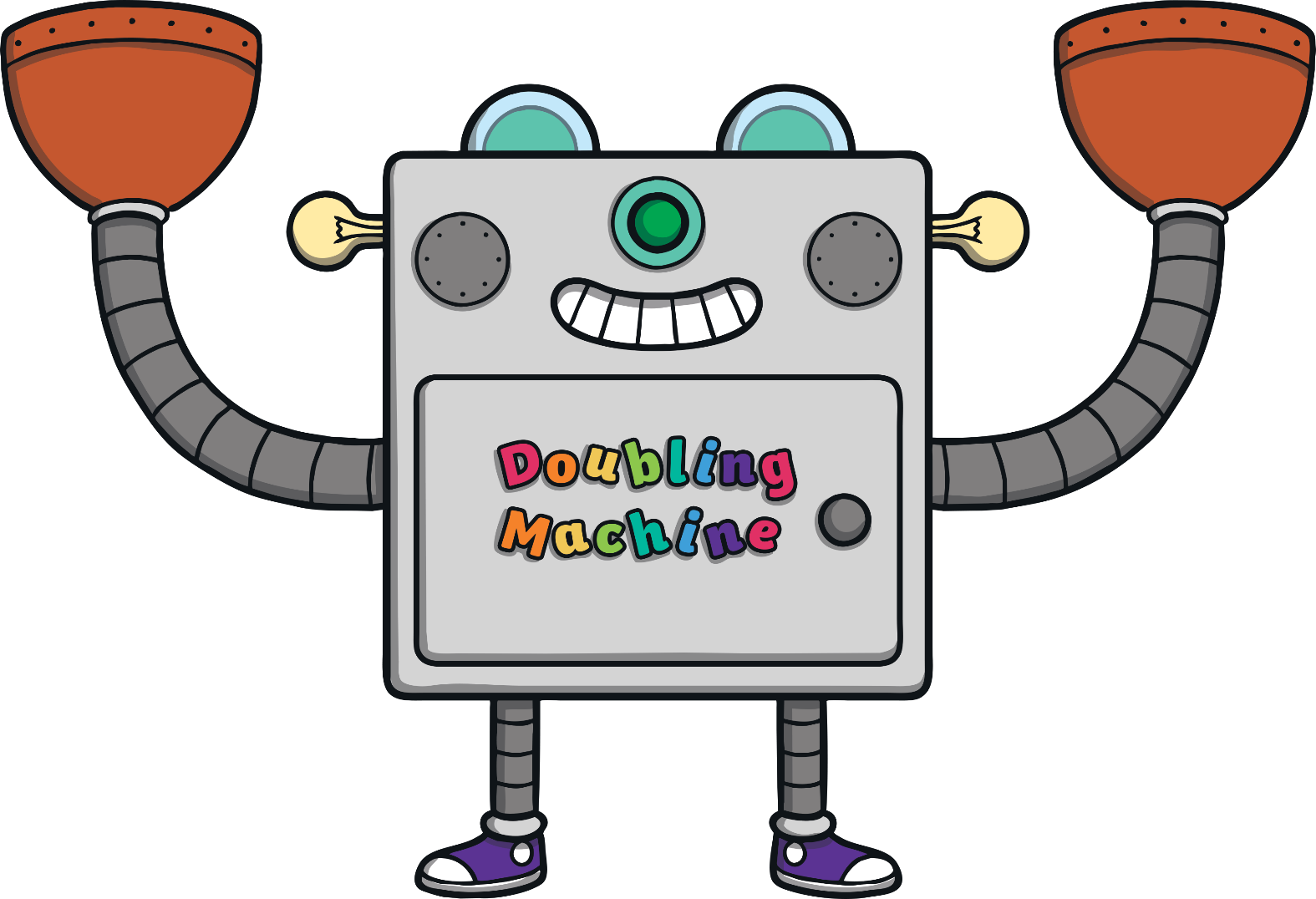 +
?
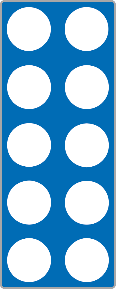 Show Answer